Use of Green Sand Additives as Essential Contaminants
Mr. Deepak Chowdhary
Founder & Managing Director
MPM Pvt. Ltd., India 
Manufacturer of Lustrous Carbonaceous Additives
A Perspective on Additive Control in Molding Sand
Principal additives used for preparing Sand Molding
The straight forward objective of this simple mix is to prevent Metal-Mold reaction
“However, this simple mix of these 4 basic additives becomes complex when exposed to the dynamics of the circulating system sand of a foundry”
The Need for the Perspective on Additive Control
MAJOR EFFECT OF MORE THAN NECESSARY USE OF ADDITIVES
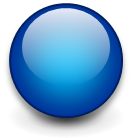 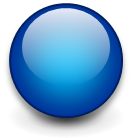 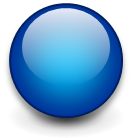 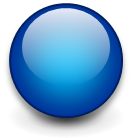 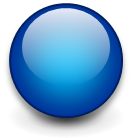 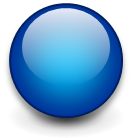 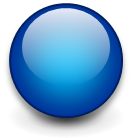 Uneven Compaction 
of the Mold
Increase in Total Surface Area (TSA) of the Total Sand
Reduced Permeability
Increase in Moisture Demand/Temper Water
The Big ?
Increased Sand Sticking
Lower Flowability       of Sand
What is the Optimum Additive Consumption?
Lowering the Fusion Point of the Molding Sand/Reduced 
Sand Refractoriness
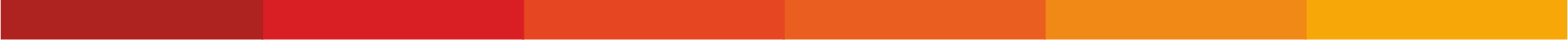 Challenge of Using Optimum Level of Additives
Return Sand Measurements – the ARBITRAGE GAP
Varying Product Mix
Varying Total Surface Area of Sand
Return Sand Hopper
Return Sand
Cycles and
 Resultant Layers in 
the Return Sand
 hopper
Inter-relationship Between Sand Properties
Varying Core sand Influx
Multivariate Cause and Effect Between Sand Parameters and Additives
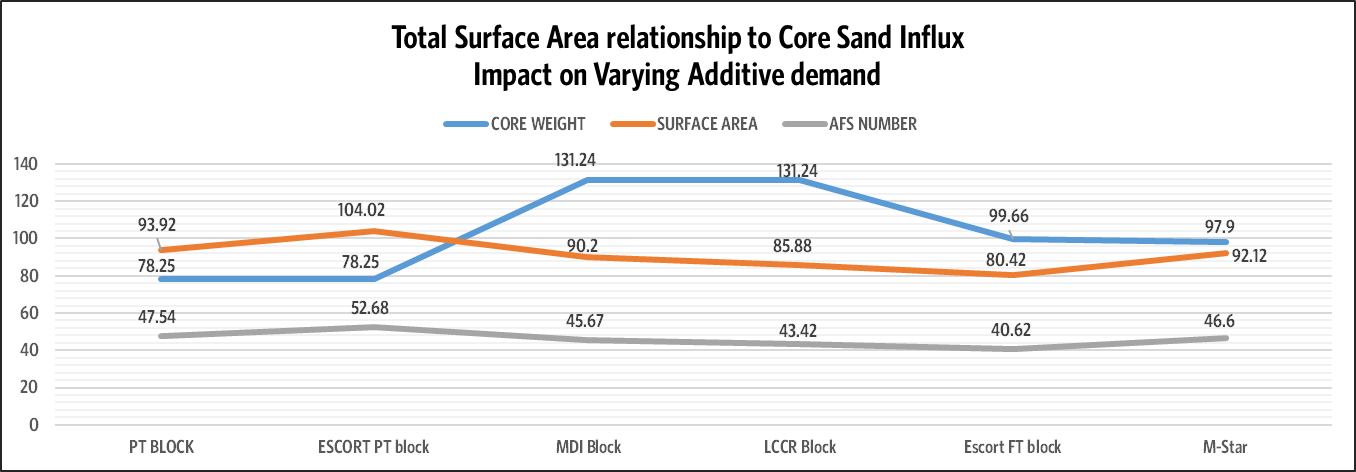 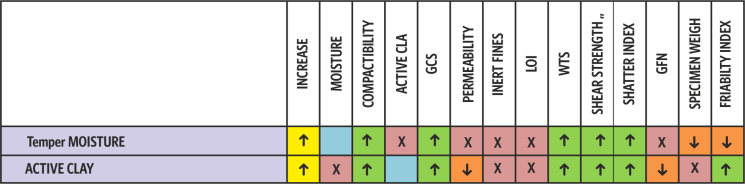 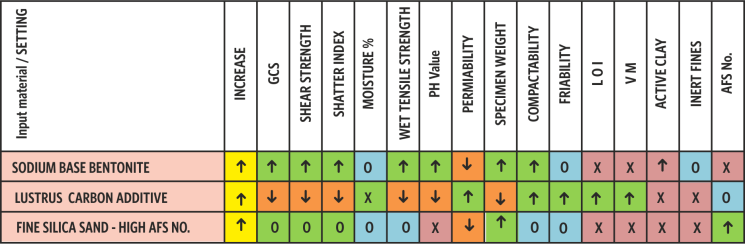 Impact on Casting Defects
Reactive Decision on Additions
Effect of Interrelationship Between Sand Properties
The change in any property can impact several sand properties simultaneously
Legend
*Table is a partial list of sand parameters
Impact of Additives & Interrelationship Between Sand Properties
Active Clay
Compactability
WTS
Inert Fines
GCS
GSS
Moisture
Shatter Index
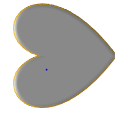 Friability
Specimen Weight
Decrease in Bentonite
pH value
Permeability
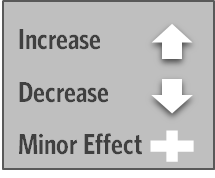 Control
Sand Parameters
TSA – Total Surface Area of Molding Sand
“By far, the most important and overlooked impactor of variation in green sand preparation, is the Total Surface Area (TSA) of the molding sand”
Reasoning: each pattern return sand will form a layer as it re-circulates into a storage hopper
The TSA of sand layer for the next molding batch mix can only be estimated
The motivation is to examine the variability of the TSA of the sand before it goes into the mixer
The variability will decide how much make-up additives are required to achieve target properties
Core Sand Infiltration at varying percentage affects molding sand GFN; thereby TSA
Impact of Increased/Decreased Additive demand
Impact on flowability of the system sand:
All additives, while imparting essential properties to the molding sand, essentially also serve to reduce/increase its flowability
Flowability is a crucial KPI of the molding sand as it enables/inhibits the delivery of the sand to all edges, corners and contours of the cavity
Lowers the fusion point of the molding sand and reduces sand refractoriness:
None of the additives added to the molding sand have the fusion point of the silica sand (1650-1750 °C)
Additives like Bentonite lead to lowering the sintering point of the sand
Increased levels of active clay are empirically associated with increased sand-sticking and ‘burn-on’
”Most importantly, overdosing additives increases inert fines build up”
Outlook of Additives on Inert fines build up
Helps in Smoothening out the free moisture
Helps in development of the adjoining active bentonite particles
Inert Fines ~ 3-4 %
Increased burn outs and buildup of Inert Fines
Inefficient, poor-quality or of additives
Higher additions of Bentonite and Coal Dusts (OVERDOSING)
Empirical Relationship
Increased obliteration, friability and explosive penetration
Inert Fines > 3-4 %
The dust collector extraction will not be limited to the dead fines due to burn outs of the additives but also the fines of active bentonite and un-burnt carbonaceous dusts. 
These are never fully refluxed back into the circulating sand due to reasons of their GFN which can upset the total surface area balance further compounded by handling issues like air pollution, from the POC (Point of Collection) to the POU (Point of Use).
Bentonite Impact on Moisture Demand and Inert Fines
The increase/decrease in the surface area of the system sand is the corresponding increase/decrease in the moisture demand and temper water point.
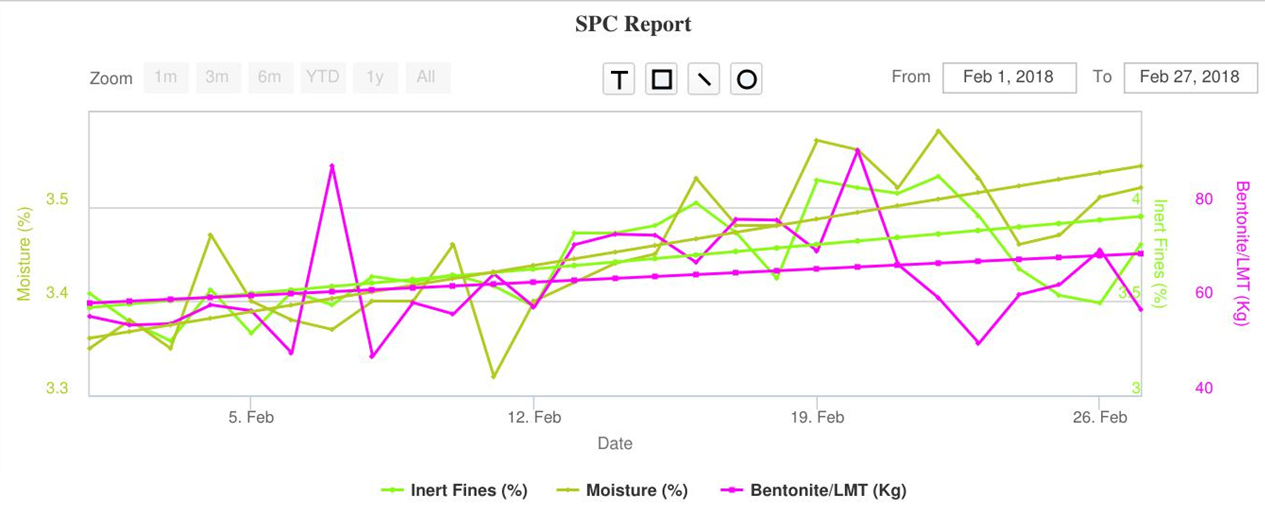 Courtesy : SANDMAN
Impact of Bentonite on Casting Surface Finish
Beyond optimum use of Bentonite more often than not, leads to sand sticking and sand fusion on the casting surface (example: lower sintering point of the Bentonite, increase in Inert Fines and Moisture demand)
Courtesy : SANDMAN
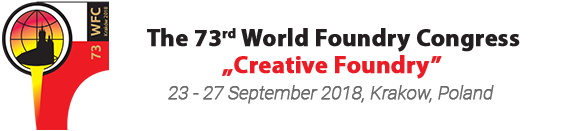 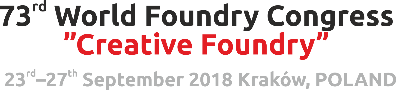 Impact of Bentonite on Permeability
Higher additions of additives, clay and starch leads to reduced permeability with possible related risk of blow hole defects.
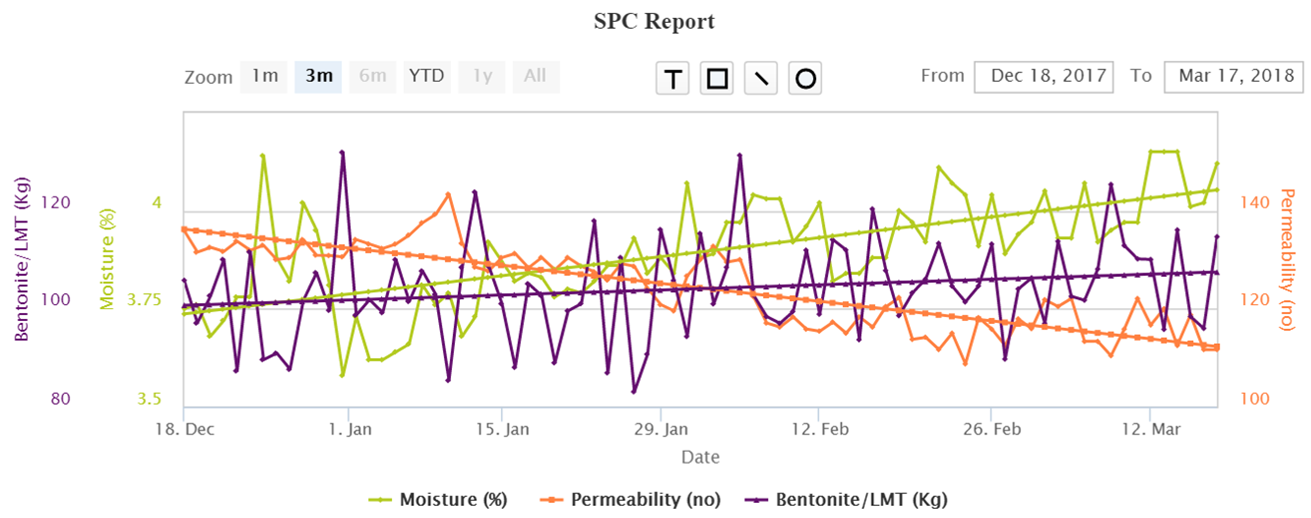 Courtesy : SANDMAN
What is the optimum additive consumption?
Optimal
“The use of data science and analytics is the scientific answer to predict the precise optimal points for each  sand property,  based on the inter-relationship between sand parameters and also co-related to casting defects (scrap)”
How should optimum additive consumption be monitored?
Monitor the TSA for variability of additive demand. This is the pulse for all additive demand.
Avoid over/under dosing of Active Clay/Lustrous Carbon/Water etc.,  by always taking into account the inter-relationship between sand properties  before reacting with dosage or source or quality change
Always choose additives based on their KPI : 
	Consider the purpose the KPI has to serve and then its cost
Establish Additive KPI beyond conventional tests. There is always something more that you should know. Seek expert help, read widely and go deep into understanding the additives (example: bentonite or coal dust).
Summary : Benefits of Using Additives with the perspective of being essential contaminants
Adds significant and competitive value in terms of:
 Cost saving when added in variable and optimal quantities, co-related to varying casting product mix, source and quality.
Re-claiming repetitive lost profits by improving process consistency thereby
achieving reduced, related casting rejections 
optimized additive consumption.
Improving Casting productivity & quality of surface finish 
Maintaining a dynamically sustainable, stable and scalable balance in sand control process consistency
MPM INFOSOFT and the SANDMAN Team wish to thank
 World Foundry Organisation, Polish Foundrymen’s Association, 73rd WFC and the 
Distinguished Leaders of the Foundry Industry
for the invaluable opportunity to address and present ‘Use of Green Sand Additives as Essential Contaminants’.
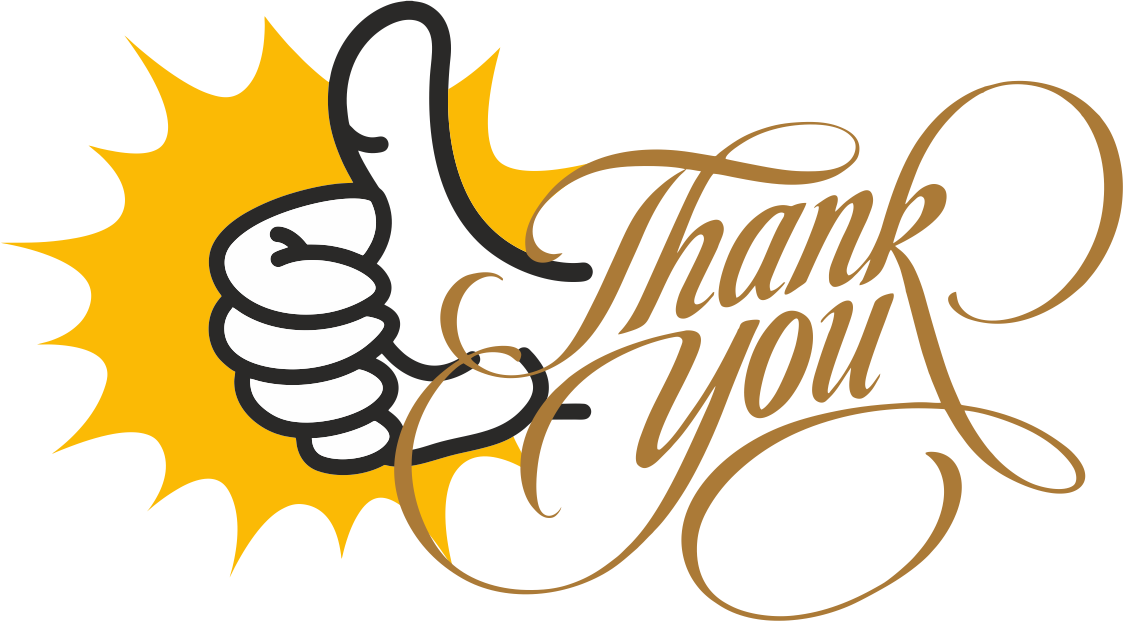